Been There, Done That! Phlebotomy 101
Michele Knorpp, LVN
Elkhart ISD
mknorpp@elkhartisd.org
How I Started
Intro  
 
Career Nurse       28 yrs

Angelina College 2013 CNA on campus & near by high schools, etc

EHS 2016 Phlebotomy, CNA, Med Term, Law & Ethics and First Aid 
Intro into THOA 2017

Now: Phleb, PCT, CMA,Med Term & Principles
1st Hard Lesson!
	The Phlebotomy that I knew as an LVN is NOT the phlebotomy for phlebotomists!!!!
It’s not easy to unlearn, but you can do it!
Textbook & Testing Agency

Your textbook is important but FIRST what testing agency will you use?
My Pathway
We tested through Angelina College for 3 years, then through NHA for 2 years & now, AMCA 1 year
My Reasons?
Angelina charged separately : Student, then Course then Test
NHA charges for their study guides & practice tests & separately for the certification test
AMCA- only charges for the exam-only bills after the exam has been taken
AMCA  1-888-960-2622
 NHA    1-800-499-9092
Now you’ve Chosen you’ve Testing Agency so on to the Textbook(s) ……
I started with a Phlebotomy 
Textbook-Phlebotomy Essentials 6th ed. By McCall & Tankersley
 & now 
Hartman’s Complete Guide for the Phlebotomy Technician
HARTMAN’S   -1-800-999-9534
SETTING UP YOUR TEXTBOOK FOR SUCCESS!
Pull Apart That Textbook !
Huge Binder
Textbook Pages
Insert Worksheet/Online Information from your testing center, etc
Dividers for Semesters & Topics-this will set your course foundation for your lesson sequencing and lesson plans
Sheet Protectors
NOW, Print out Your Testing Agencies Information!
This is a MUST for Students Passing the Exam!:
 READ ALL Information
 Study Materials
 Blue Print
Practice Tests
& THEN compare them to your Textbook Format and add to your binder as you need to accent the textbook. This process is aligning your testing agency material to your textbook.
You will add to YOUR BINDER through the Year & Change as you Discover the Certification Criteria Changes. How will you know what Criteria Changes? You can read, get alerts from your testing agency and/or Attend these THOA Conferences.
Now, How To Teach the Students the Material in the Binder
Handouts, Packets, DAILY Quizzes, Tests
LOTS!!!!!!!
A MUST!!!!!!!
TUBES, TUBES, TUBES!!!
Order of Draw!
Why We Have OOD?
Top Tests for Each Tube
Additives in Each Tube
Pre & Post Analytical Errors
POC Testing
Syringe Size Needed
Parts of the Syringe & Needles
Infection Control & the lab’s governing bodies: OSHA,  HIPAA, CLIA
NOW, ADJUST How You Present to Each Class According to Their Individual Needs
Games? Flashcards? Individual Online Study Quizzes?
Group Competition? Quizlet, Kahoot, Fly Swatter Game & the List Goes On 
BUT YOU HAVE TO DO DAILY QUIZZES PEN & PAPER
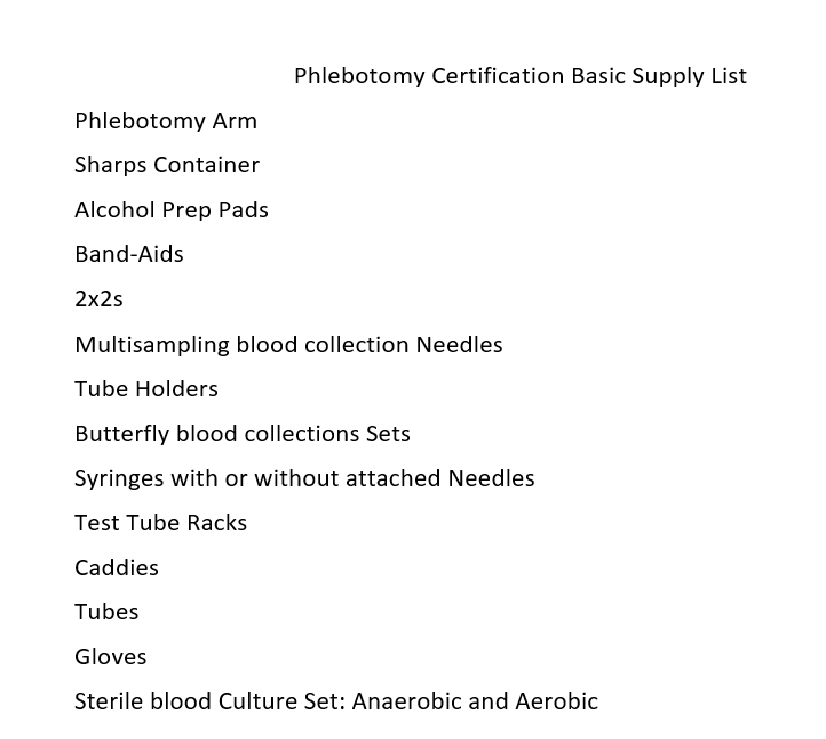 BASIC 
SUPPLY
 LIST
Where I Purchase From

POCKET NURSE! 
1-800-225-1600
QUESTIONS?
COMMENTS?
ASK AWAY!